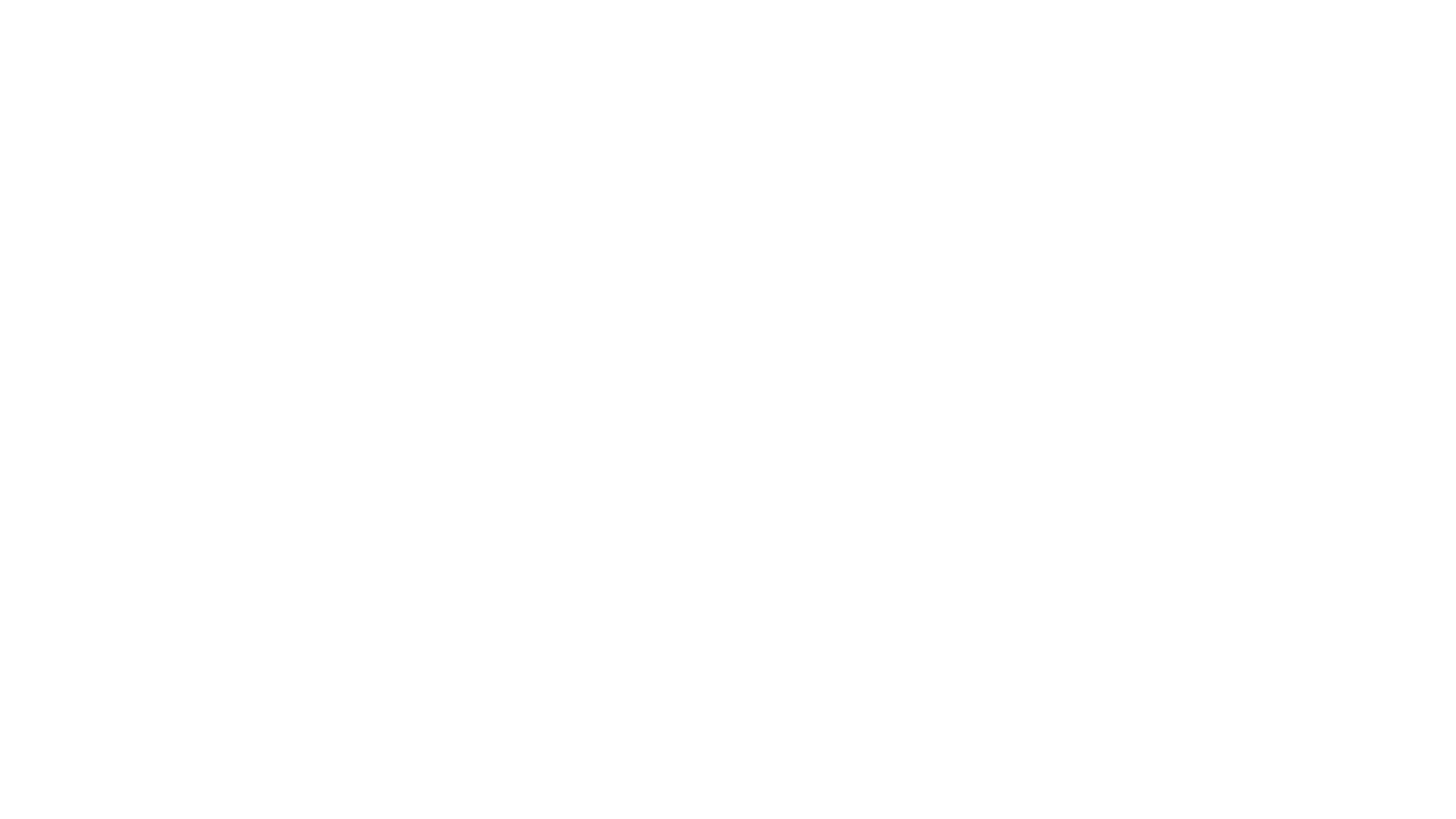 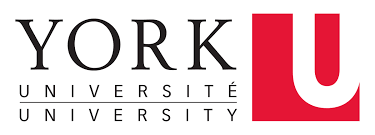 Honours Minor Degree Program in Japanese Studies        2020 version
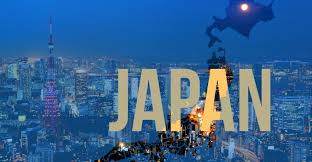 Japanese Section
Department of Languages, Literatures and Linguistics
Faculty members
Prof. Norio Ota
Prof. Kiyoko Toratani
Prof. Noriko Yabuki-Soh
Prof. Kumiko Inutsuka
Prof. Cary Takagaki
Prof. Akiko Mitsui
Prof. Eri Takahashi
Japanese Studies Program @ York University
Japanese Studies Program at York University offers Japanese language courses for all levels as well as courses on culture, linguistics, pedagogy, and translation. The program takes advantage of Technology Enhanced Learning (TEL) to enhance teaching and learning. It emphasizes students’ acquisition of socio-cultural knowledge for successful cross-cultural communication with Japanese.
Study Abroad in Japan at: Meiji, Dokkyo, Hitotsubashi, Keio, and Waseda Universities (Tokyo area), Nagoya University (Central Japan area), or Aoyama-gakuin University (suburban Tokyo).
Certificate of Language Proficiency
Other opportunities: Japanese Language Proficiency Test, Ontario and National Japanese speech contests, JET Program, graduate school, and more.
Honours Minor Degree Program in Japanese
Commenced in September 2014
Honours Minor BA: A minimum of 36 credits
The Honours Minor in Japanese Studies may be combined with any approved Honours B.A. program that offers a major/minor option in the Faculties of Environmental Studies (Bachelor of Environmental Studies - BES), Health, Liberal Arts and Professional Studies, Fine Arts or Science and Engineering. For further details on requirements, refer to the listings for specific Honours programs that may be pursued jointly with other Faculties.
Note: in a major/minor program, a course may count only once toward major credit or minor credit.
Minor credits
A minimum of 36 credits in the minor, including at least 6 credits at the 4000 level. 
36 credits including:
(i) Japanese Studies Core: 24 credits (compulsory):
	AP/JP1000, AP/JP2000, AP/JP2700, AP/JP3000
(ii) 12 additional credits at the 3000- or 4000-level chosen from:
  AP/JP3070, AP/JP3080, AP/JP3100, AP/JP3200, AP/JP3600, 
	AP/JP3610, AP/JP3751, AP/JP4000, AP/JP4010, AP/JP4100, 	
	AP/JP4120, AP/JP4600, AP/JP4900
Note: Students exempt from AP/JP 1000 6.00, AP/JP 2000 6.00 or AP/JP 3000 6.00 must take AP/JP 4000 6.00 and additional 4000-level courses as well as the above 12 credits.
Program Checklist
East Asian Studies Credits
Honours BA Program
Students will take at least 42 credits in East Asian Studies, including at least one core course and at least 12 credits (other than language/translation courses) at the 4000-level. Demonstrated competence in an East Asian language (Chinese or Japanese or Korean) at the intermediate level is required. This requirement would normally be met by successful completion of AP/CH 2000 6.0 or AP/JP 2000 6.0 or AP/KOR 2000 6.0. It may also be met by passing a competency test, or by successful completion of another course recognized for the purpose.
Upper Level Credits: at least 36 credits at the 3000-level or 4000-level, including at least 18 credits at the 4000-level. JP4000 is accepted as a 4000 level required course for the major. 
Credits earned in the Japanese language courses cannot be used for both EAS major and JP minor.  
Credits Outside the Major: at least 18 credits. Note: students who are completing a double major or major/minor are deemed to have fulfilled this requirement.                   EAS
Language courses & Core course
Non-language courses in Japanese Studies at 3000 level
Yellow: offered in 2020-21
Courses in Japanese Studies: 4000 level
How to register
Those who wish to minor in Japanese Studies should visit this site: https://myacademicrecord.students.yorku.ca/program-change (or alternatively go to the ‘Current Students’ page on the yorku.ca website, click ‘Registrar’s Office,’ and click ‘Program Change’ under ‘Academic Program’)
Then, go to ‘Step 5. Program Change Request’ and click on the ‘Program Change Request’ icon and log into your Yorku account. 
Once you are logged in, click on ‘Program Change’. Then select your program from the drop-down boxes, making sure to choose ‘Honours-Major/Minor’ for the ‘Program Type’ section and ‘JPST - Japanese Studies’ for the ‘Double Major/Minor' section. 
**If you are majoring in the sciences, you may not find Japanese Studies listed as a possible minor option yet. So, you will then need to click on the “I cannot find my program” link near the bottom. Once you do, you will need to manually type in your Major, and then type in “Japanese Studies” in the Double Major/Minor box.
After that, check the box under ‘Confirmation’ and click ‘Submit Request’. It will take about a month for your program change request to be confirmed.
Majors and Minors
https://futurestudents.yorku.ca/majors-minors 
This link may be helpful in what programs can and cannot be applied to the Japanese Minor Program.
For further information:
Please visit the Japanese Studies program website.
URL: https://buna.yorku.ca/

Please contact about the Minor Program:
Professor Norio Ota
email: nota@yorku.ca